Parton Shower: From QCD to Monte Carlo event generators
Íris Silva 
Sérgio Carrôlo
Dijets and particle splitting
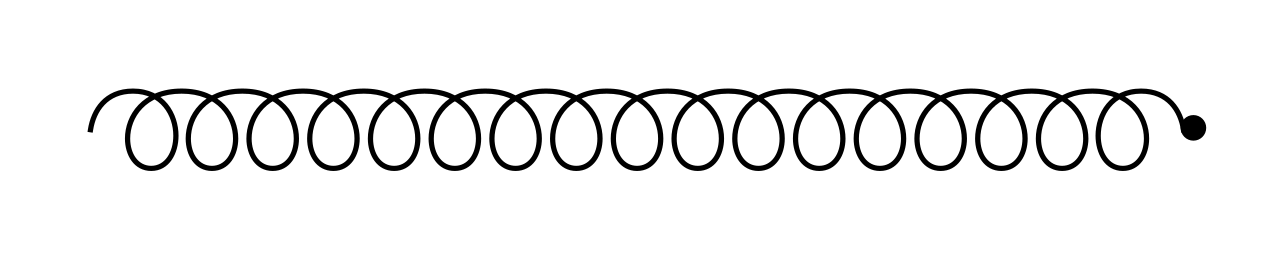 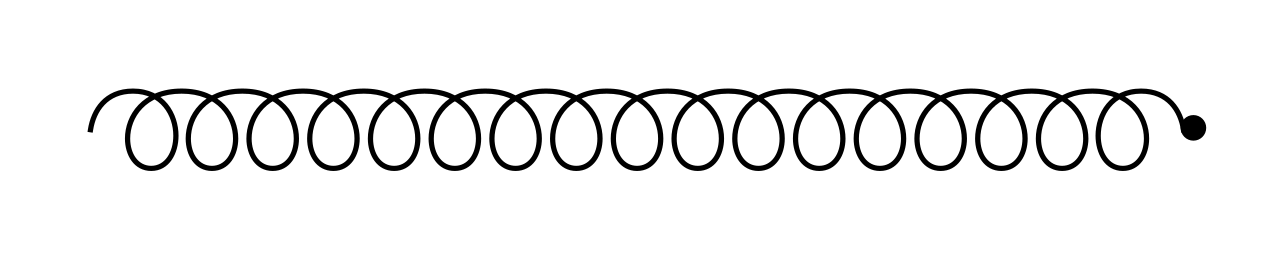 Pythia
Pythia is a tool for the generation of high-energy collisions;

It can generate pp, pp, e +e − and µ +µ −  collisions;

Initial- and final-state algorithms are based on k⊥-ordered evolution ;

In our project we use pythia to simulate pp collisions.
Pythia – exemple of an event
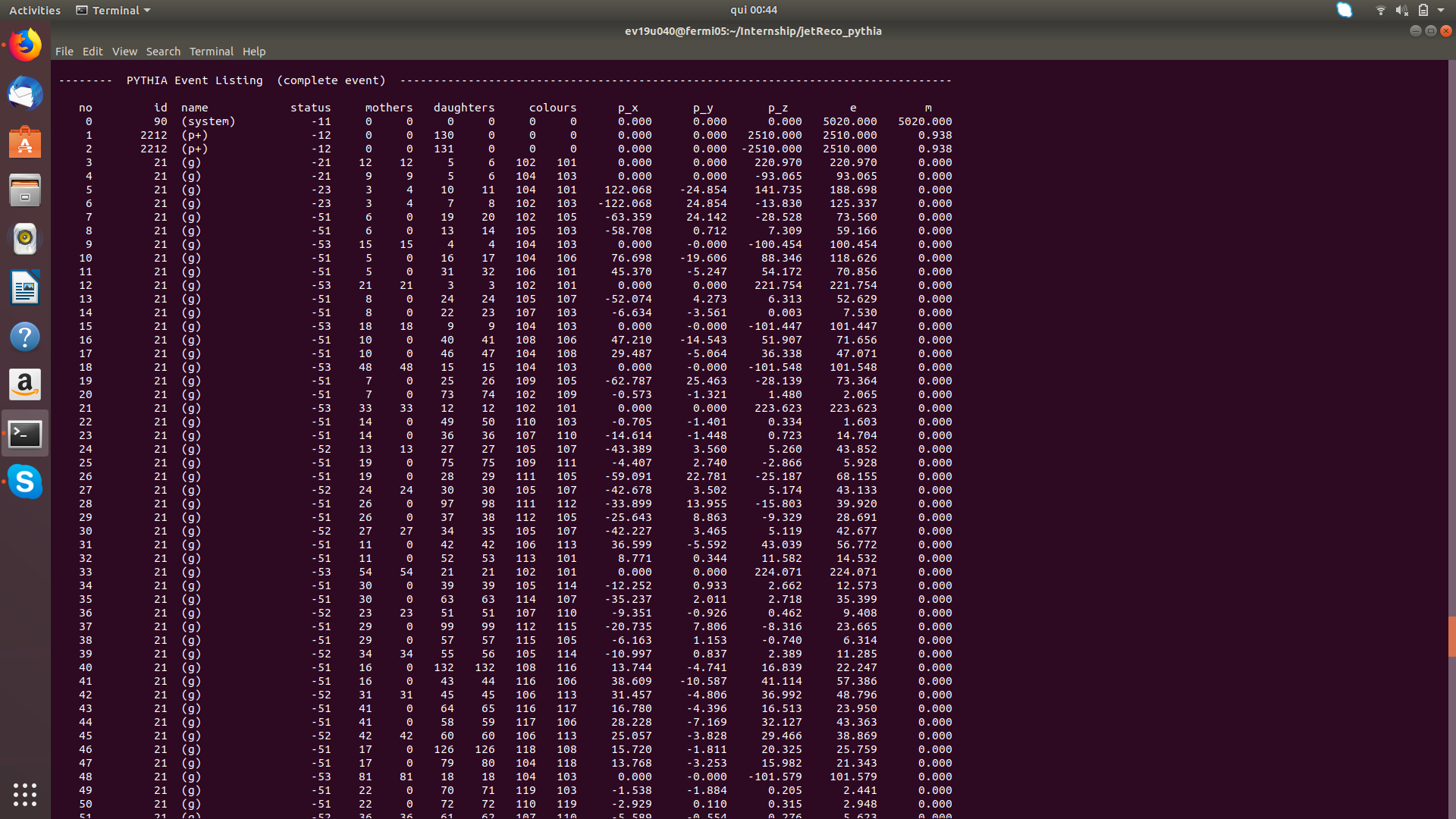 Project and its applications
Our main goal is to be able to visualize an entire collision from the beggining using the data from a pythia event.
Its main applications:
For education purposes 
Analyzing jet reconstruction theories’ consistency
Better understanding of how today’s theories reconstruct jets and what it looks like
The class that makes everything possible
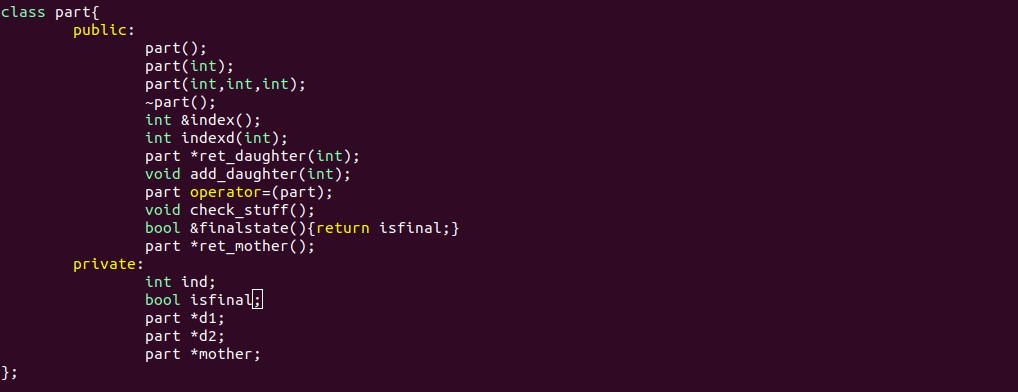 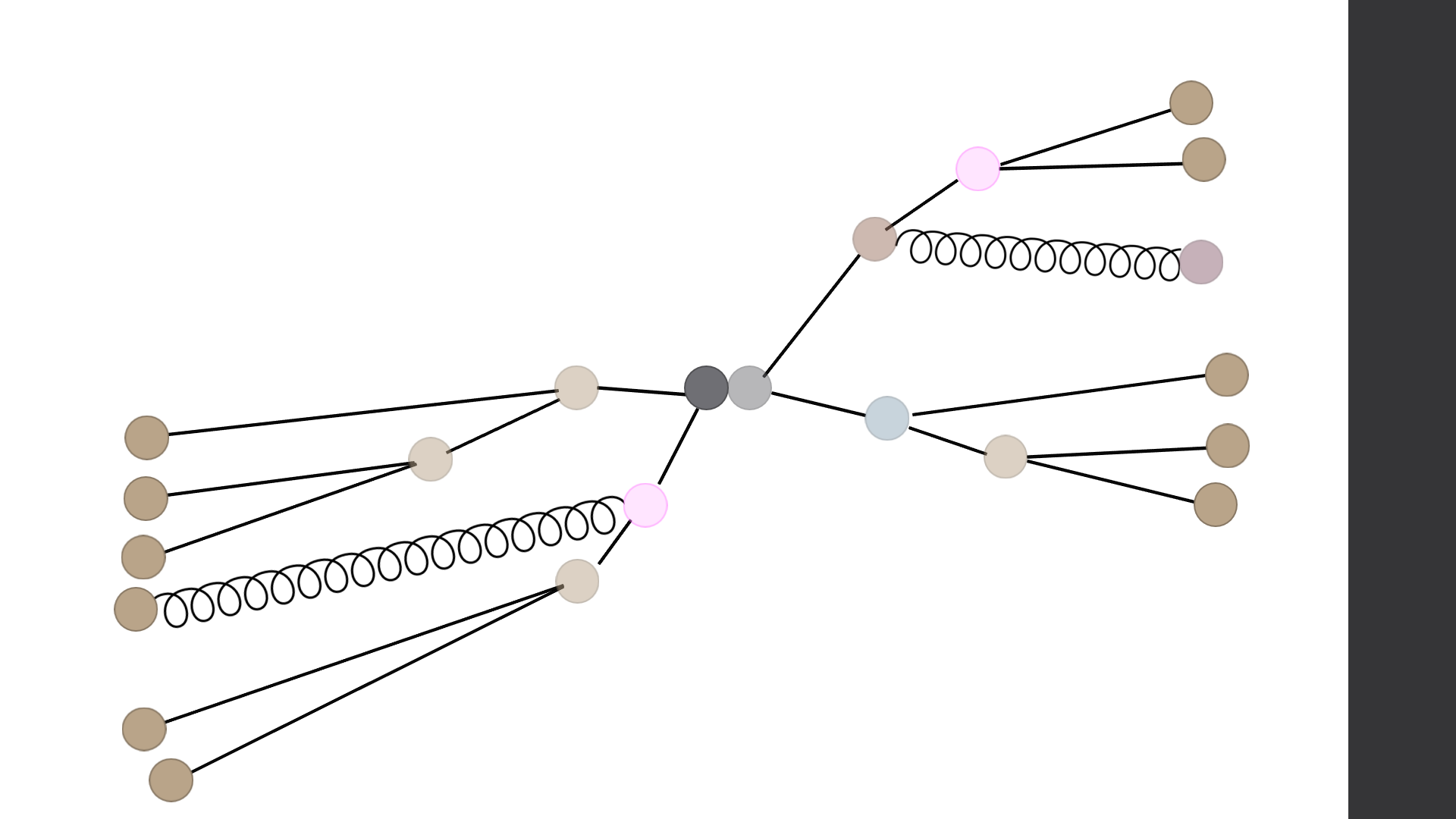 Our algorithm
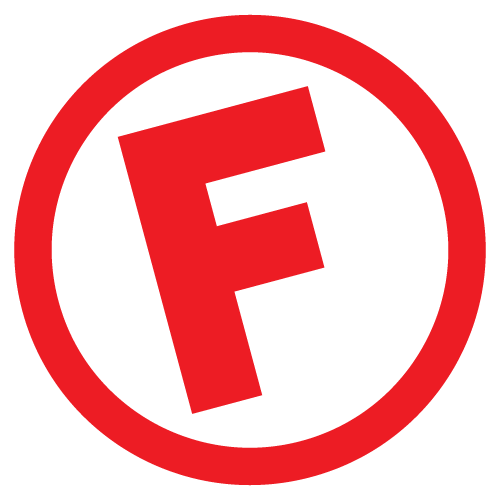 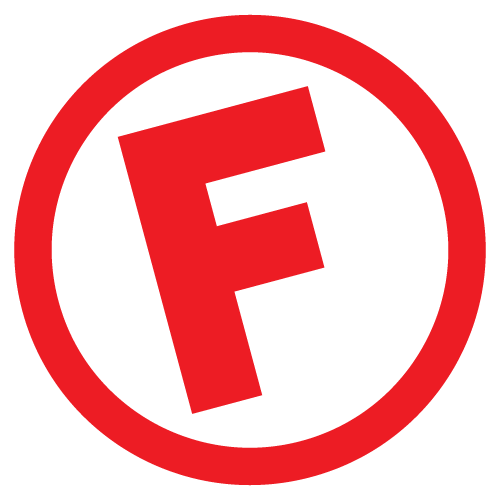 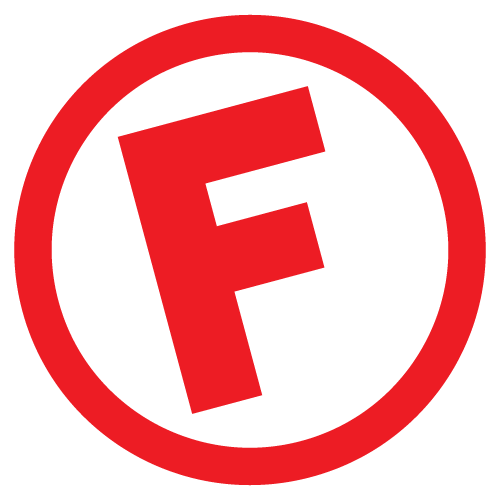 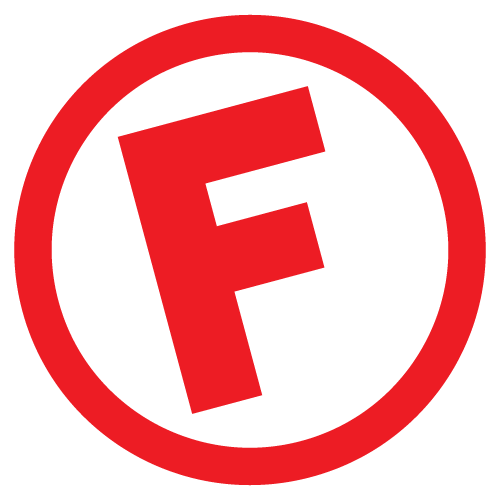 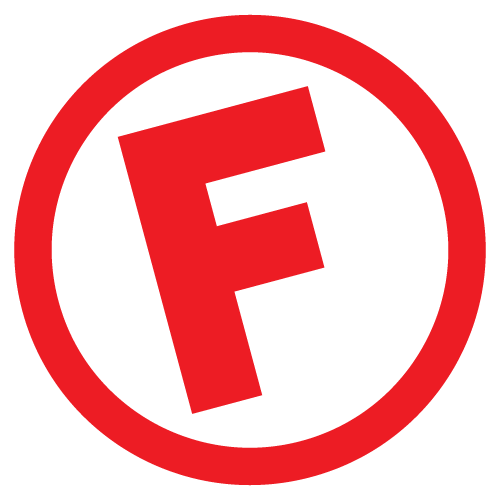 Where we’re at
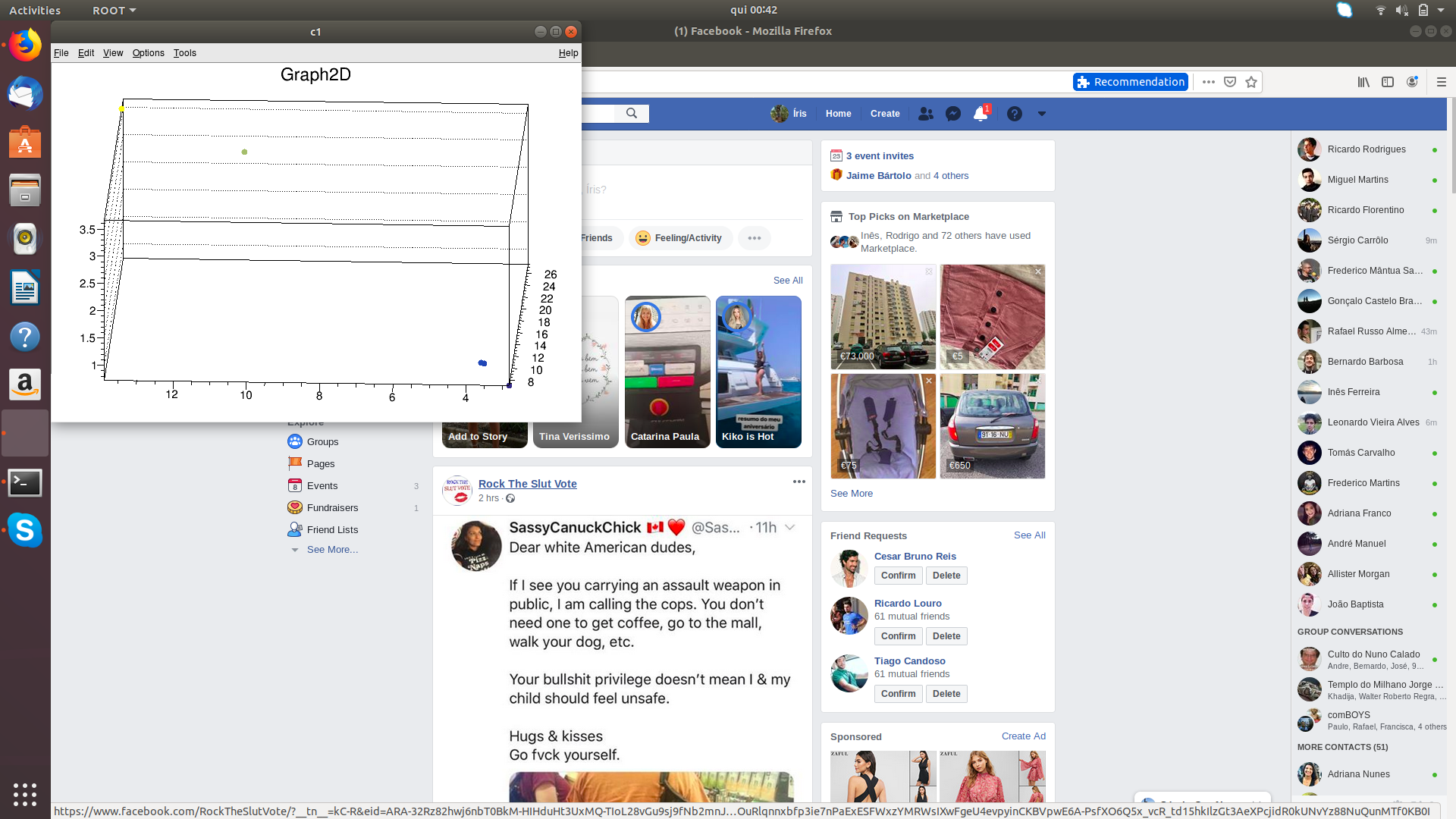